A brief overview of the SEN/D statutory framework
SENCo  forum 17/11/2023
Topics
EHC Assessments 
EHCP Annual Review meetings
EHCP Placement consultations
Tribunals
Disability discrimination
17/11/2023
Presentation Title
2
EHC Assessments
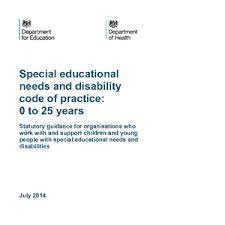 Pre assessment SEN input - SEND Cop – Chapter 6
EHC needs assessment request – the LA should consider whether there is evidence that despite the early years provider, school or post-16 institution having taken relevant and purposeful action to identify, assess and meet the special educational needs of the child or young person, the young person has not made expected progress. To inform their decision the LA will need to take into account a wide range of evidence… .  (SEND CoP 9.14)
Primary legislation – s.36 CFA 2014 Children and Families Act 2014 (legislation.gov.uk)
17/11/2023
A brief overview of the SEND statutory framework
3
Annual Review meetings SEND CoP Chapter 9
Reviews must focus on the child or young person’s progress towards achieving the outcomes specified in the EHC Plan. 9.166
All Reviews taking place from Year 9 at the latest and onwards must include a focus on preparing for adulthood.  9.184
As the young person is nearing the end of their time in formal education and the plan is likely to be ceased within the next 12 months, the annual review should consider good exit planning. 9.185
EHC Plans are not expected to be amended on a very frequent basis. 9.193
17/11/2023
A brief overview of the SEND statutory framework
4
Annual Review Process – LA perspective
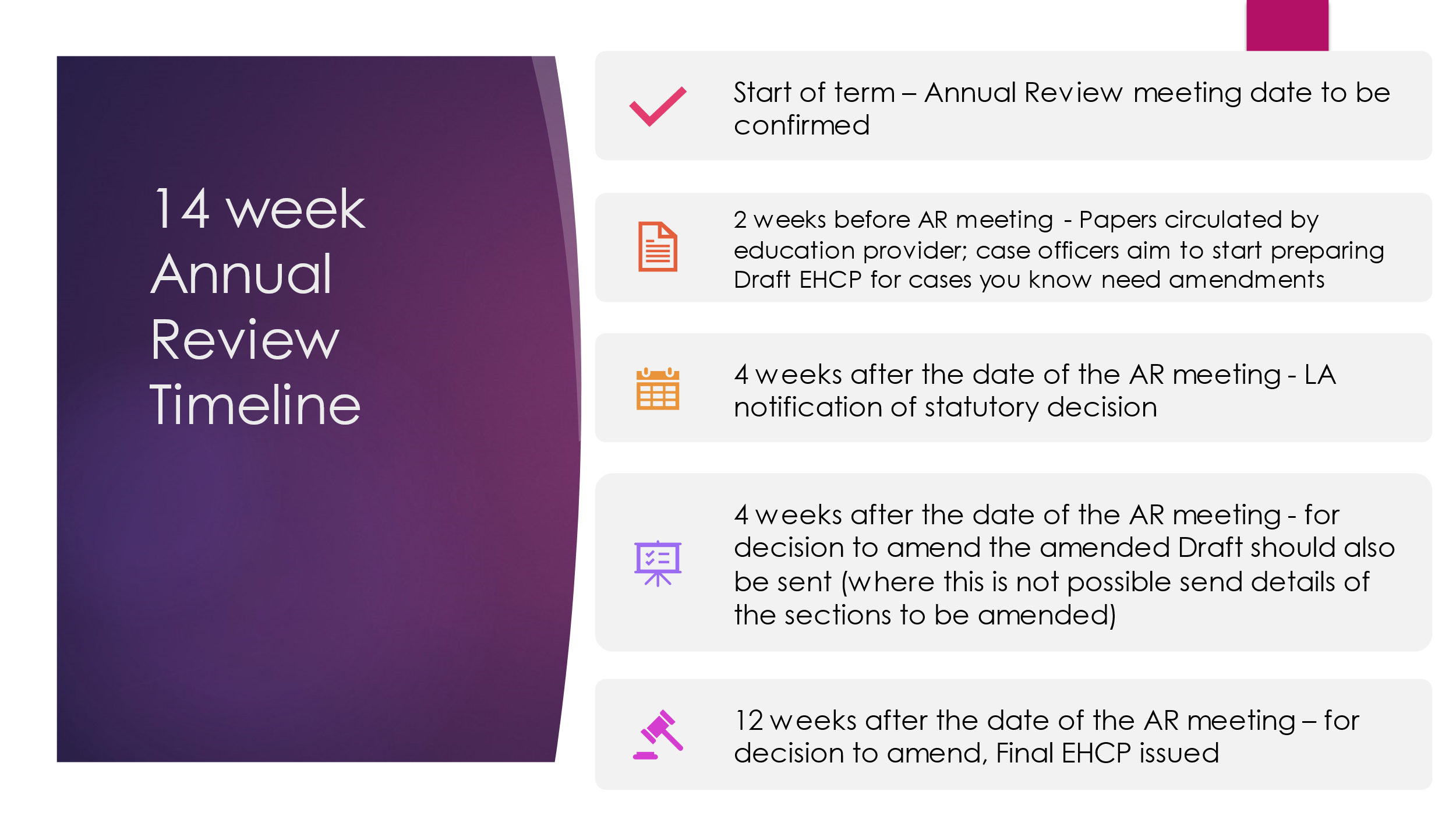 17/11/2023
A brief overview of the SEND statutory framework
5
DfE PfA Outcomes Tool – preparing for adulthood from the earliest yearsPfA outcomes Tool.pdf (councilfordisabledchildren.org.uk)
17/11/2023
A brief overview of the SEND statutory framework
6
EHCP Placement consultations
17/11/2023
A brief overview of the SEND statutory framework
7
EHCP Tribunals
Section B – needs
Section F – provision
Section I – placement
Witness statement information required: the proposed provision for the CYP, staffing information and information about the nature and severity of the difficulties in the class group with whom it is propose that they would be taught, a description of the available peer group and any other relevant information about placement at the School. 
Evidence should be related to your setting only.
17/11/2023
A brief overview of the SEND statutory framework
8
Disability discrimination
DD cases are against school
Equality Act 2010 – protected characteristic
Definition of disability – a physical or mental impairment that has a substantial or long term effect on the ability to carry out normal day to day activities. 
Reasonable adjustments
9/3/20XX
Presentation Title
9
Resources
https://www.ipsea.org.uk/the-annual-review-process
PfA outcomes Tool.pdf (councilfordisabledchildren.org.uk)
SEND Tribunal: if you're asked to be a witness - GOV.UK (www.gov.uk)
https://www.specialeducationalneeds.co.uk/sen-info.html
17/11/2023
A brief overview of the SEND statutory framework
10